Medium & Large-Scale Deployments
CFN 
Template
AWS 
Marketplace
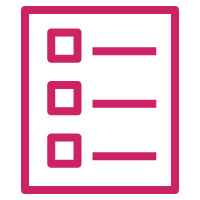 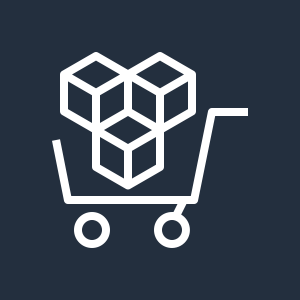 AWS Cloud
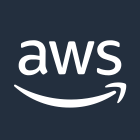 CFN Stack To Launch Remote Desktop with Vivado
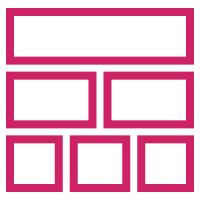 Availability Zone
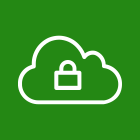 VPC
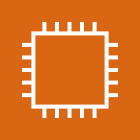 Remote Desktop
Xilinx Vivado Design Suite and NICE DCV
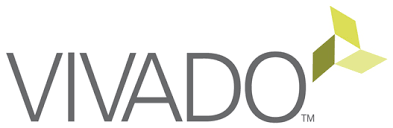 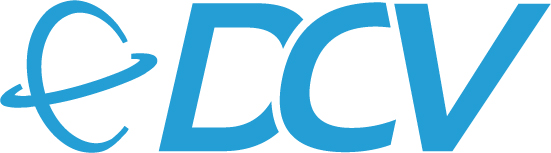 Fabrication Facility
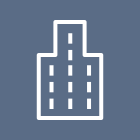 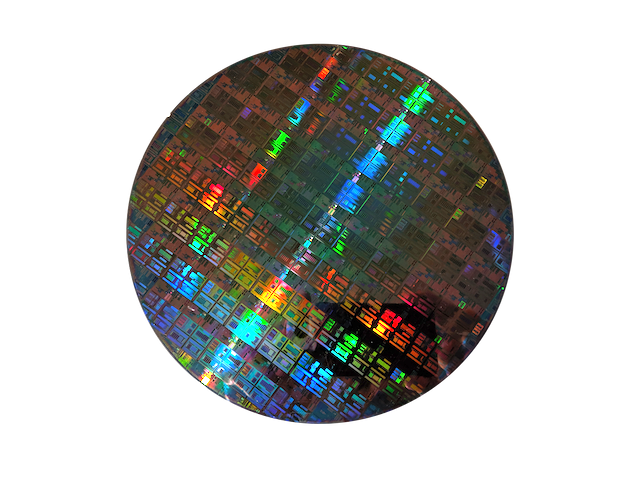 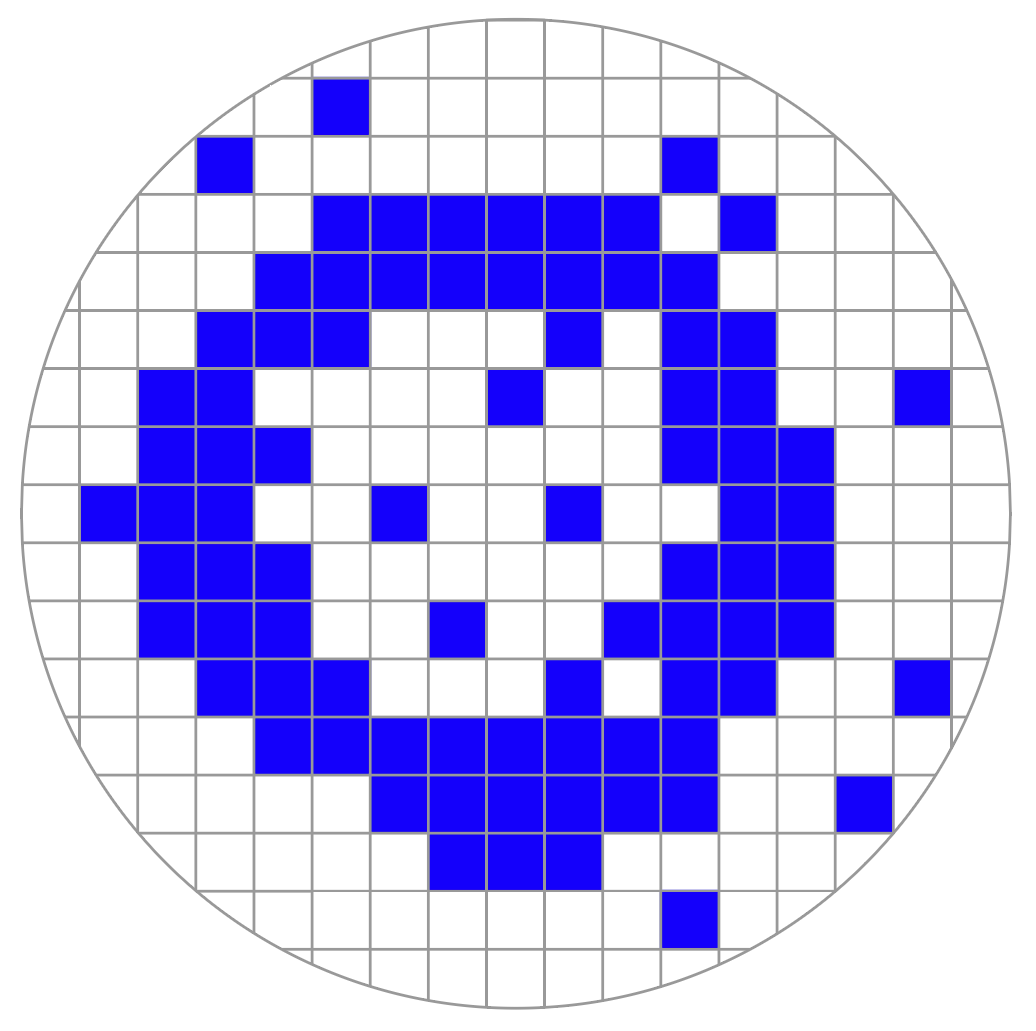 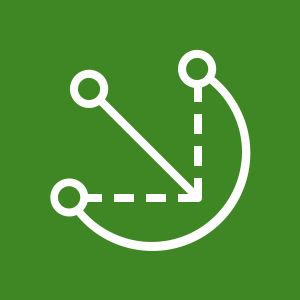 AWS IoT Greengrass
Image production and defect map sent for real time inference
Real Time Inference
Inspection and Probe Station